(PORTFOLIO) Status Report for Week Ending xx/xx/xx
Overall Status
Summary
Deliverables and Milestones
Key Decisions Made
Decision and Outcome
Items Requiring Management Attention
Item and Action
Activities Accomplished This Reporting Period
Activity and Benefit
Planned Activities for Next Reporting Period
Activity and Expected Result
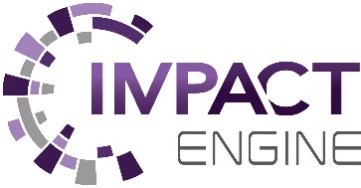 ©2017 PMO Strategies
[Speaker Notes: We believe reporting should be simple and information sharing straightforward.  Our one page executive dashboard can be used for a single project or modified to provide information for an entire portfolio of projects.  The key to this report is that you must give executives the information they need to make educated and informed decisions...then stop!  Don't provide too much information.  It only muddies the waters of effective decision making.  If you want your executives to focus, give them that focus.  Tell them what they need to know and do in order to keep you and your projects moving forward...then you can get back to what you do best, which is to Get. It. Done.   

Instructions:
Summary:  Provide a simple bottom line up front (BLUF) status that can stand alone to describe the project status.
Key Decisions Made:  Focus on a summary of decision and outcomes as a result of the decision.
Items Requiring Management Attention:  This is where you identify support you need from management.  USE THIS to manage up.
Activities Accomplished This Reporting Period: Highlights of what got done.
Planned Activities for Next Reporting Period: Highlights of what you intend to get done.]